Advertising Film
what makes you go to watch a movie?
What makes you go to see a Movie?
As a class brainstorm these ideas.  You should be able to make connections to the reason why you go to the cinemas and pay to watch a movie.
Movie Posters
Do they have a Purpose?
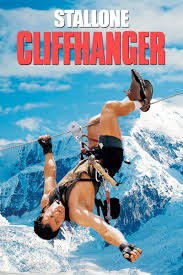 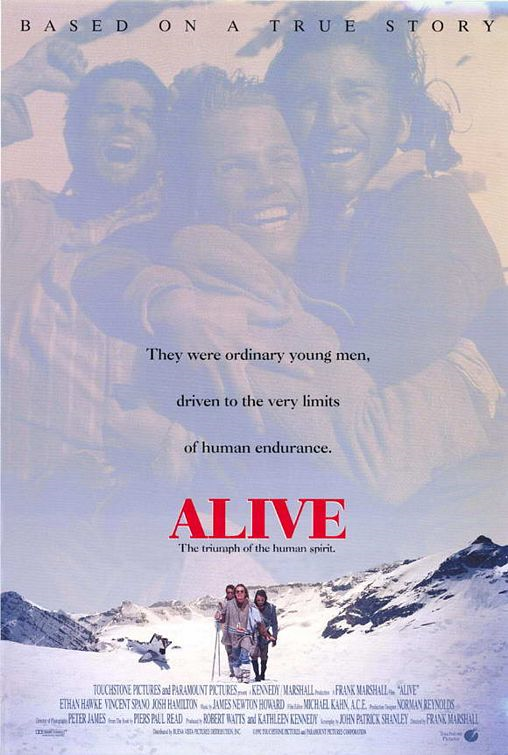 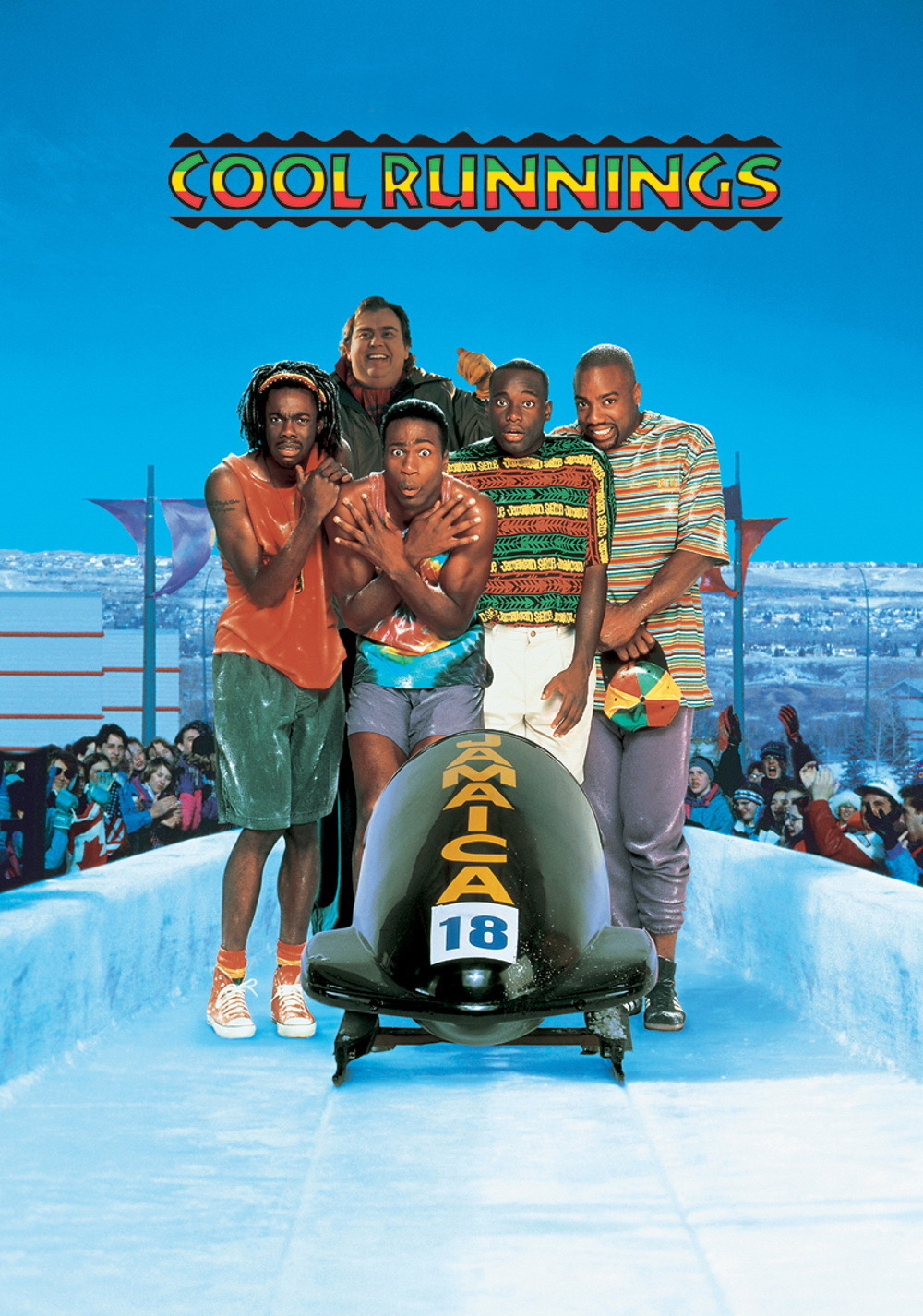 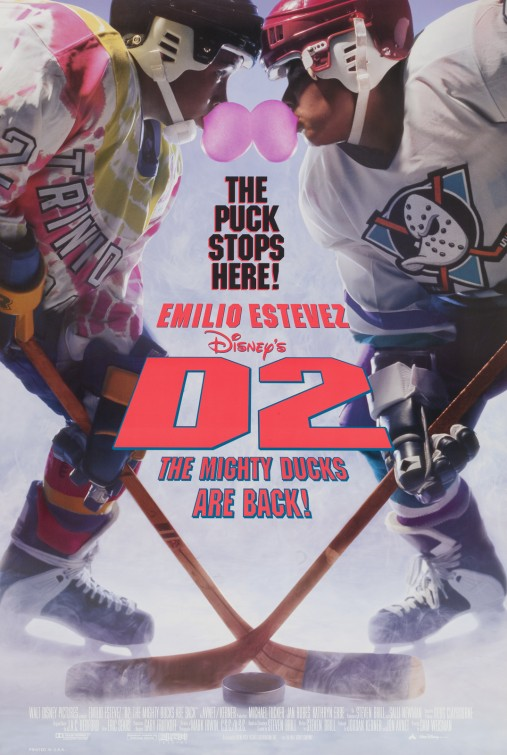 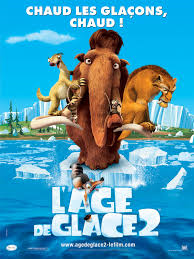 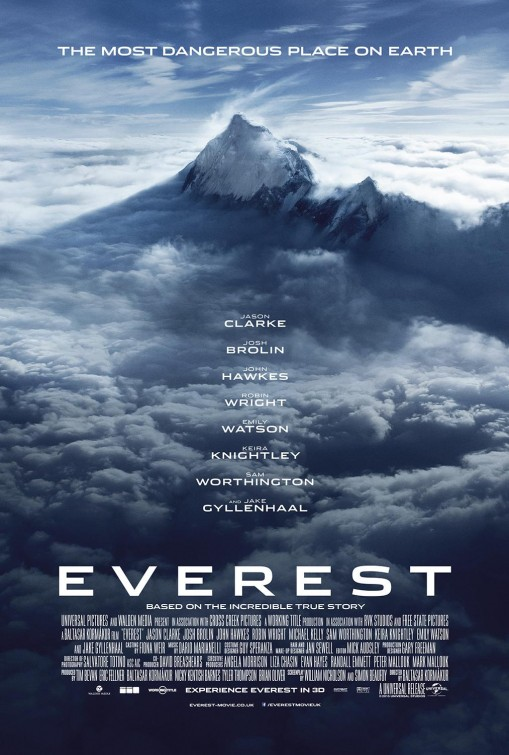 How Much do Movie Posters tell us?
Activity:  As a class group you are to read all the movie blurbs and match them up with the movie poster you thing is correct.
Compare and contrast statement
The poster for _____________________ and the poster for ___________________ 
are similar because _________________________________________________  _____
________________________________________________________________________
________________________________________________________________________
________________________________________________________________________
However, they are different because _________________________________________
________________________________________________________________________
________________________________________________________________________
________________________________________________________________________